Módulo 4
Gestión de riesgos + análisis de las causas principales
El apoyo de la Comisión Europea a la producción de esta publicación no constituye su conformidad con el contenido que refleja únicamente las opiniones de los autores, y la Comisión no se hace responsable del uso que pueda hacerse de la información contenida en ella.
Lo que aprenderás del Módulo 04 ..
En el módulo 4, le presentamos la importancia de la gestión de riesgos y el análisis de la causa raíz
. La búsqueda de indicadores de riesgo en la propia empresa, el sector en el que opera y sus relaciones con las partes interesadas es un proceso vital. 

En el Módulo 04, Búsqueda de señales de alerta temprana, se beneficiará de aprender a 

Las habilidades necesarias durante una crisis empresarial
Búsqueda de señales de alerta temprana, 4 áreas clave 
Los 5 pasos de la gestión de las partes interesadas 

Tal es la importancia de utilizar las redes sociales como herramienta de alerta temprana, que le ofrecemos este aprendizaje al principio de nuestro programa. Incluso antes de profundizar en los contenidos financieros. ¿Por qué? La comunicación es la base de la gestión de crisis. 

Escucha social / Uso de las redes sociales para la alerta temprana 
Los 5 pasos para gestionar una crisis en las redes sociales 

Le invitamos a que profundice en su aprendizaje viendo algunos vídeos reveladores.
Mentalidad, cultura y procesos de gestión de riesgos
La gestión de riesgos empieza por escuchar al personal
Curiosamente, muchos empresarios consideran que su empresa está bien preparada para las crisis, pero cuando se les pregunta si se preguntan sistemáticamente por los riesgos en su organización, tienen que decir que no.
Sin embargo, esta es la fuente más obvia para comenzar con la gestión de riesgos.
76%
49%
Los miembros de los consejos de administración afirman que sus empresas se dedican a supervisar las comunicaciones internas para detectar problemas futuros
De los miembros de los consejos de administración creen que sus empresas responderían eficazmente si se produjera una crisis mañana
Fuente: Deloitte
La importancia de la gestión de riesgos
La acción empresarial no es posible sin riesgos porque el futuro y los efectos de las acciones no pueden predecirse con certeza. 
La tarea de la gestión de riesgos consiste en utilizar métodos adecuados para crear transparencia sobre la situación de riesgo en la empresa (control de riesgos) y optimizar el perfil de riesgo/rendimiento de una empresa (gestión de riesgos).
La gestión de riesgos es el arte y la ciencia de identificar, analizar y responder a los riesgos a lo largo de una empresa o de la vida de un proyecto y en aras de cumplir los objetivos del mismo.
La gestión de riesgos suele pasarse por alto tanto en las empresas como en los proyectos. Puede contribuir a mejorar el éxito ayudando a seleccionar buenas estrategias y proyectos, determinando el alcance y desarrollando estimaciones realistas.
La Gestión de Riesgos de la Empresa (ERM) es un proceso, efectuado por el Consejo de Administración de una entidad, la dirección y otro personal, aplicado en un marco estratégico y en toda la empresa, diseñado para identificar eventos potenciales que puedan afectar a la entidad, y gestionar los riesgos para estar dentro de su apetito de riesgo para proporcionar una garantía razonable en cuanto a la consecución de los objetivos de la entidad
Gestión de riesgos tradicional frente a la empresarial
Todas las organizaciones se enfrentan a riesgos que desafían al negocio. Las empresas de éxito emplean las mejores prácticas y un equipo e infraestructura cohesionados para abordar los riesgos estratégicos, financieros, operativos y de peligro a los que se enfrentan.
En una estructura tradicional de gestión de riesgos, el esfuerzo está departamentalizado y se centra principalmente en los riesgos de peligro. La gestión de riesgos empresariales es una extensión de la gestión de riesgos tradicional, y difiere en los siguientes aspectos:
Enfoque estratégico integrado
Consideración de todos los riesgos
Basado en métricas de rendimiento basadas en los resultados
Gestión del riesgo empresarial
Gestión de riesgos tradicional Gestión de riesgos
Estratégico, centrado en el rendimiento
Enfoque de gestión de riesgos coherente en toda la empresa
Visión holística de los principales riesgos
Considera las interacciones de riesgo
Decisiones empresariales basadas en una clara comprensión de los riesgos
Impulsado por el consejo de administración y propiedad de la empresa
Con el apoyo de una "cultura del riesgo"
Táctica, centrada en el cumplimiento
Procesos basados en silos
Vista de la línea de negocio o del tipo de riesgo
Examina los riesgos individualmente
Las decisiones empresariales no están estrechamente vinculadas a los riesgos
Impulsado por la gestión de riesgos y la auditoría interna
Con el apoyo de las normas
¿Cómo es una "buena" gestión de riesgos?
Desafiar dinámicamente las suposiciones, pensar lo impensable, aprender constantemente
El objetivo de la gestión de riesgos es garantizar que la incertidumbre nunca desvíe el esfuerzo de los objetivos empresariales establecidos.
La pregunta ahora es: ¿cómo es una buena gestión de riesgos?
Dinámica
Estructura de gobierno y comportamiento claros, alineados con los objetivos de              la empresa
Gobernanza
Transparente
La transparencia y el debate honesto, modelados en la "cima
RRHH Integrado
RRHH ayuda a establecer la agenda y a "educar
Procesos de personas
Procesos sólidos para el personal: apoyo al equilibrio de riesgos. Aceptación por parte de la dirección; adhesión; actualización constante
Triangulación
Triangulación: uso de múltiples perspectivas y fuentes de datos
Consistente
Enfoque coherente desde el individuo hasta el equipo y la organización, pero variado según las necesidades (flexibilidad)
Elementos clave de la gestión del riesgo empresarial
El beneficio de la Gestión del Riesgo Empresarial es que alinea la organización, las personas, los procesos y la infraestructura, proporciona un punto de referencia para el riesgo / recompensa, ayuda a la visibilidad del riesgo a las actividades operativas y para el beneficio más maduro, una ventaja competitiva.
El ERM le permite analizar los riesgos en toda su empresa. Está estandarizado en todas las funciones de su empresa y permite comparar y priorizar los riesgos
A
La ERM permite gestionar los riesgos de forma integrada, en lugar de hacerlo por separado
C
B
ERM eleva la Gestión de Riesgos como un socio estratégico en la consecución de sus metas y objetivos
¿Por qué la identificación sistemática de riesgos?
Debe formar parte del proceso de estrategia empresarial, incluida la planificación estratégica de las personas
Un enfoque sistemático es ya crucial a la hora de identificar posibles riesgos. Sería fatal que hubiera puntos ciegos en la gestión de riesgos.
Pruebas de estrés y bucle de aprendizaje
Eficacia de la exploración del horizonte y de la planificación de escenarios
Riesgo
Poner de manifiesto y cuestionar las suposiciones y los puntos ciegos arraigados
Entender realmente el negocio
por ejemplo, revisiones de la organización
solidez de la información del registro de riesgos
Lluvia de ideas sobre las áreas de riesgo
¿Tenemos lagunas?
Qué se necesita para cumplir
La identificación de las áreas de riesgo suele comenzar con un ejercicio de lluvia de ideas. 
Es importante integrar a los miembros adecuados del equipo o pedir ayuda externa.
¿Cumplimos en todos los ámbitos?
3
4
¿Qué normas debemos cumplir?
2
5
Identificar cada área de cumplimiento y riesgo
¿Cómo debemos priorizar nuestros esfuerzos?
1
6
¿Qué es una visión holística de los riesgos?
"Holístico" es un término utilizado en la gestión de riesgos para destacar la importancia de comprender las interrelaciones entre los riesgos individuales (o grupos de riesgos relacionados) y el enfoque coordinado que las unidades y funciones operativas de una organización adoptan para gestionar el riesgo.
Exposición al riesgo agregada en toda la empresa
Consideraciones oalternativa,con vistas al futuroescenarios
Consideración de todos los tipos de riesgos, incluidas las interacciones entre ellos
La actitud de liderazgo es clave
Conocimiento de sí mismo y modelado de un buen liderazgo
Afrontar los errores y aprender de ellos
¿Quién sostiene el espejo? 
¿Riesgo, RRHH, todas las funciones? ¿Funciona actualmente?
Garantizar una buena supervisión de la estrategia de personal y de los riesgos 
¿Percepción y capacidad de las personas en el consejo de administración?
Las políticas y procedimientos para predecir, evaluar y gestionar el riesgo son importantes. Pero si los dirigentes no se plantean las preguntas adecuadas, si no buscan una diversidad de opiniones y perspectivas, y si no actúan con integridad, estas normas no servirán de nada.
ser reflexivo
comprometerse con la complejidad
evitar las reacciones reacciones - efecto péndulo
estar dispuesto a desafiar y ser desafiado
Involucrar a las personas: El papel de RRHH en la gestión de riesgos
Cultura
Valor
Socio experto en la creación de una cultura y una mentalidad de riesgo
Incorporación de valores/comportamientos para influir en las decisiones
La inclusión de los recursos humanos en la gestión de riesgos refleja el hecho de que las personas son fundamentales para alcanzar los objetivos. Los recursos humanos afectan a la mayoría de las decisiones de producción, financieras y de marketing. Las personas pueden ayudar o entorpecer la realización de lo que los directivos han planeado.
Enlaces
Alineación
Vinculación entre el comportamiento y el rendimiento de la organización
Alinear la recompensa y el reconocimiento
Información de la junta directiva
Información
Orientar la supervisión de la estrategia de personal por parte del consejo de administración
Dominio de la información sobre el riesgo de las personas
Gestión del cambio
Experiencia en el diseño de organizaciones
Desarrollo
Evaluación y desarrollo de líderes
Funciones y responsabilidades - Cuatro líneas de defensa
La gestión de riesgos hace necesario identificar las obligaciones, los roles y las responsabilidades de cada función de la empresa.
Líneas de negocio y funciones
Gestión de riesgos
"Apropiarse" de los riesgos asociados a sus actividades y ejecutar los procesos de gestión de riesgos
Valida la eficacia del programa de ERM
Auditoría interna
Responsable de riesgos
Valida la eficacia del programa de ERM
Facilita los procesos de ERM en la empresa
Funciones del responsable de riesgos
Enmarcar la responsabilidad y la autoridad
El modelo de ERM implica el liderazgo de una persona que es responsable del desarrollo y la implicación de una estrategia de ERM y asiste a la alta dirección en términos de gestión de riesgos.
Establecer políticas de ERMy fijar objetivos de aplicación
Orientar la integración de la ERM con las actividades de planificación y gestión empresarial
Promover la competencia en ERMen toda la empresa
Facilitar a los gestores el desarrollo dede protocolos de información
Supervisar el desarrollode la entidad y de lasunidades de negociotolerancias de riesgo
Informar a la dirección de la empresa sobre los progresos realizados y recomendar las medidas necesarias
El papel de la auditoría interna en la gestión del riesgo empresarial
Los auditores internos (o externos) responden a esta necesidad dando garantías sobre:
La adecuación de la empresamarco
La precisión de las evaluaciones de riesgo y controlevaluaciones de riesgo y control
La eficacia de los procesos de gestión de riesgos
La idoneidad de las acciones de la dirección para hacer frente a los riesgos
La exactitud de los informes de riesgo

En las instituciones más pequeñas, la Auditoría Interna puede desempeñar un papel más importante en el desarrollo y la supervisión del marco de ERM, con con las salvaguardias adecuadas para protegersu independencia.
Los consejos de administración exigen una garantía objetiva de que los procesos de gestión de riesgos funcionan y de que los principales riesgosse están gestionando eficazmente 
La auditoría no debe participar en la gestión del riesgo, ya que estoes responsabilidad del equipo directivo
Las responsabilidades de la auditoría deben estar documentadas y aprobadas por el Comité de Auditoría
La auditoría no puede ofrecer garantías objetivas sobre ninguna parte del marco de gestión de riesgos de la que es responsable
La auditoría no debe asumir ninguna responsabilidad de ERM en la que la función no tenga la experiencia adecuada
VISITANTES
COMENTARIOS
USUARIOS
ARCHIVOS
La auditoría interna es una actividad independiente y objetiva de aseguramiento y consultoría. Su función principal en relación con la gestión del riesgo empresarial es proporcionar una garantía objetiva al consejo de administración sobre la eficacia de la gestión del riesgo.
100,000
100,000
100,000
VISITAS DE LA PÁGINA
CLICKS
INGRESOS
$100,000.00
Definir su apetito de riesgo
Proporciona un medio para garantizar que la asunción de riesgos real es coherente con la capacidad de asunción de riesgos de la empresa
Ayuda a los empleados a comprender los riesgos específicos que la empresa está dispuesta o no a asumir
Un programa eficaz de ERM se basa en el establecimiento y la comunicación del apetito de riesgo de la empresa.
El apetito de riesgo es el nivel de riesgo que una organización está dispuesta a aceptar.
Desarrollo de una cultura del riesgo
El desarrollo de una cultura del riesgo es fundamental para la eficacia de la gestión del riesgo empresarial.
La cultura del riesgo es el sistema de valores y comportamientos presentes en una organización que determina las decisiones de riesgo de la dirección y los empleados. Un elemento importante de la cultura del riesgo es la comprensión común de una organización y su propósito empresarial.
Tono en la parte superior
Código de conducta o ética
El rendimiento de los riesgos se aplica en los planes de incentivos
Funciones y responsabilidades claramente definidas
Efectos de las diferentes culturas del riesgo
Desalineación
Puntos ciegos
Incubación de crisis
Imprudencia
Suprimir la retroalimentación, compartir y aprender
Iniciativa asfixiante
Pensamiento de grupo
Efectos de la presión y el estrés
Líderes demasiado poderosos
Puede ser tóxico para el rendimiento y la reputación
Una cultura de riesgo positiva es aquella en la que el personal de todos los niveles gestiona adecuadamente el riesgo como parte intrínseca de su trabajo diario. Esta cultura apoya un debate abierto sobre las incertidumbres y oportunidades, anima al personal a expresar sus preocupaciones y mantiene procesos para elevarlas a los niveles adecuados.
Sirve de barómetro
Refuerza los mensajes
Guía para juzgar
Reduce el error, permite el aprendizaje
Promueve la coherencia y permite la flexibilidad
Alerta ante las "señales débiles
Permite la reflexión
Aumenta el rendimiento, la confianza y el compromiso
PositivoCulturas de riesgo
NegativoCulturas de riesgo
Integrar la ERM en la toma de decisiones
El análisis de los riesgos emergentes y las pruebas de resistencia deben influir en las decisiones empresariales
Para ser eficaz, la gestión de riesgos debe integrarse en las actividades cotidianas de las líneas de negocio y en las decisiones corporativas a corto, medio y largo plazo.
La integración de la ERM y la planificación estratégica puede reforzar los planes estratégicos y ayudar a concentrar los recursos limitados en los riesgos y problemas más importantes.
Los gestores de riesgos deben participar en el inicio de los procesos de fijación de la estrategia
La información sobre riesgosdebe ser compartidaen toda la empresa para evitar que se repita el mismo evento
Los riesgos asociados a los nuevos productos deben ser considerados y comunicados al consejo de administración
Procesos de gestión de riesgos
5
Los procesos de gestión de riesgos se agrupan de diferentes maneras, pero generalmente incluyen lo contrario.
Lo ideal es que cada uno de estos procesos sea continuo y no, por ejemplo, anual.
1
Informe
Identificar
Evaluar/
4
Monitor
Medida
2
Gestionar /Responder
3
¿Por qué es necesario un enfoque estructurado? Bloqueos en el camino
Es necesario un enfoque estructurado de la gestión de riesgos porque: 
Un enfoque estructurado que se centra en las principales áreas y prioridades de cumplimiento y riesgo
Puede demostrar cómo una empresa está cumpliendo y la eficacia del cumplimiento / los resultados
Proporciona continuidad y profesionalidad
Ayuda a hacer de la Gestión de Riesgos una rutina diaria y viva
Aplicación universal a todas las áreas de cumplimiento y riesgo
Se puede informar de ello y proporciona comodidad/garantía a las partes interesadas
Es necesario pasar de la teoría al plan de acción
Pueden producirse guerras de intereses entre departamentos y divisiones
Requiere conocimientos y enfoques combinados: Legal, financiero, auditoría interna, seguros, cumplimiento, etc.
Al principio es complejo y necesita tiempo
Requiere un nuevo paradigma
Implantación de un marco de taxonomía de riesgos
Las empresas necesitan implementar un marco holístico de taxonomía de riesgos que proporcione una visión sobre toda la información y las relaciones en las organizaciones:
¿Cuáles son las relaciones entre los recursos, los riesgos, los objetivos y los procesos empresariales?
Una vez que la información está estructurada y la evaluación de esta información se lleva a cabo sobre las mismas normas entre las funciones, pueden ser utilizadas de forma transversal para la Gestión de Riesgos
Gestión de TI / SI
Gestión de incidentes
Gestión de proveedores
Gestión de políticas
Gestión de auditorías
Gestión de la conformidad
Continuidad del negocio
Informes financieros
Lo que se necesita: Los principios de la gestión del riesgo empresarial
La gestión del riesgo empresarial es la gestión integrada de:
riesgo empresarial, 
riesgo financiero, 
riesgo operativo y 
transferencia de riesgos
para maximizar el valor de los accionistas de la empresa".
Es decir, hacer que una empresa sea más rentable creando una visión única de todos los riesgos, internos y externos, y una estrategia de gestión a nivel ejecutivo para hacer frente a esos riesgos. 
Para conseguirlo, hay que seguir cinco principios básicos
Confianza para desafiar y hacer preguntas difíciles
Mejora de las habilidades cuantitativasy estadísticas
Conocimiento profundode la empresa
Modelos, marcos de trabajoy herramientas
Capacidad para dirigir ycomunicar
El concepto de madurez de la gestión de riesgos
Una organización madura en la gestión de riesgos es aquella que puede alcanzar y mantener de forma rentable un nivel de riesgo aceptable.
¿Pueden los responsables de la toma de decisiones tomar decisiones bien informadas, basadas en la visibilidad del panorama de riesgos y en la calidad del análisis de riesgos y de los informes?
¿Con qué fiabilidad puede el personal, basándose en el conocimiento de lo que se espera de él, sus habilidades y recursos, y sus niveles de motivación, ejecutar las decisiones de gestión de riesgos?
ESTRUCTURA
NAIVE
AWARE
DEFINIDO
GESTIONADO
HABILITADO
Todavía no ha desarrollado un enfoque para la gestión de riesgos.
Los riesgos son una molestia, preferiría evitar hablar de ellos.
Enfoque de gestión de riesgos a nivel de toda la empresa que considera el riesgo al más alto nivel, pero que podría habilitarse más en la toma de decisiones.
Riesgos asumidos con conocimiento de causa.
La gestión de riesgos se utiliza para ayudar a gestionar múltiples aspectos de la institución.
Enfoque disperso de la gestión de riesgos basado en silos.
Mitigar los riesgos a medida que son relevantes.
Estrategia y políticas de gestión de riesgos establecidas y comunicadas a toda la organización.
¿Por dónde empezar? Mentalidad de madurez en la gestión de riesgos
Gestión del cambio
Patrocinio
El riesgo como responsabilidad de la alta dirección y no como función especializada. Las necesidades de la mentalidad de gestión de riesgos: 
Compromiso al más alto nivel
Tolerancia cero
Cambio de mentalidad: La gestión de los riesgos y el cumplimiento de las normas debe considerarse como un "trabajo de todos".
Cambio cultural: cultura de "no culpabilidad" para fomentar la divulgación
Comience con una mesa redonda de gestión de riesgos con todas las funciones y divisiones de su empresa
Será necesario un esfuerzo importante para superar la inercia de la organización y cambiar la mentalidad    hacia una cultura de riesgo-recompensa
El éxito de la implantación de la gestión de riesgos requiere el apoyo de la alta dirección y del Consejo de Administración.
01
04
02
Gestión de proyectos
Sostenibilidad
No subestime las complejidades del lanzamiento ni los retos culturales. 
Programas piloto antes de de la implantación de programas de mayor envergadura.
Para mantener el progreso y el impulso, mantenga la continuidad del equipo del programa.
03
Aplicar un enfoque basado en el riesgo
Análisis de vulnerabilidad = Evaluar
Controles = Mitigar
Pruebas/exploraciones = Monitor
Todos los procesos de negocio tienen riesgos inherentes y deben ser capturados - PERO:
La gestión de riesgos no consiste en hacer más trabajo, sino en estructurar el trabajo que se hace de todos modos en toda la organización, ser capaz de encontrar rápidamente lo que se necesita, darle sentido y ponerlo a disposición de quienes necesitan la información
Seguridad de la información
Aplicabilidad = Evaluar
Políticas = Mitigar
Informes = Monitorización
Cumplimiento
Selección de proveedores = Evaluar
Gestión de contratos= Mitigar
Desempeño del nivel de servicio = Monitorización
Gestión de proveedores
Informes financieros
Afirmaciones = Evaluar
Controles = Mitigar
Pruebas = Monitor
Planificación de la continuidad de la actividad
Análisis de impacto = Evaluar
Planificación de eventos = Mitigar
Ejercicio de recorrido = Monitor
5 pasos para comparar y priorizar los riesgos
Paso 1: estandarizar las evaluaciones
Para poder comparar y priorizar los riesgos es necesario estandarizar la evaluación de riesgos en toda la empresa.
Este es el primer paso, pero todavía no permite comparar los riesgos
Garantíade mitigación
Impacto
Probabilidad
Alto
X
Medio
?
X
Bajo
X
Paso 2. Adoptar una escala numérica: Impacto del riesgo
Una vez que se haya implementado una evaluación estandarizada, el siguiente paso es adoptar una escala numérica uniforme que se utilizará para evaluar los riesgos.
Definir un reglamento de evaluación estandarizado y unos criterios estandarizados para cada uno de los grupos, como en el ejemplo de un impacto de riesgo mayor. 
Los criterios y las descripciones deben adaptarse a su empresa
7-8Serio
5-6Moderado
9-10Mayor
1-2Insignificante
3-4Menor
Financiero
Legal
Operativo
Normativa
Estratégico
Financiero
Legal
Operativo
Normativa
Estratégico
Financiero
Legal
Operativo
Normativa
Estratégico
Financiero
Legal
Operativo
Normativa
Estratégico
Financiero
Legal
Operativo
Normativa
Estratégico
Reglamento de evaluación (ejemplo)
Evalúe cada factor de riesgo según los criterios indicados a continuación. No conceda crédito a los controles o estrategias de mitigación existentes. No considere la frecuencia con la que puede producirse el impacto. En su lugar, califique como si el factor se manifestara sin controles una o más veces. Sólo se necesita un criterio para un nivel de impacto para evaluar en ese nivel.
Criterios para impactos importantes (ejemplo)
Impacto negativo en los ingresos netos de más de XX TEUR
Impacto catastrófico en los estados financieros (por ejemplo, se dejan de cumplir ratios contractuales críticos / covenants)
Las amenazas de responsabilidad cuestionan la condición de empresa en funcionamiento
Los organismos reguladores toman el control de los activos
Paso 3:- La puntuación de riesgo
Garantíade mitigación
Impacto
Probabilidad
Los riesgos pueden ahora calcularse objetivamente con una puntuación global de riesgo que permite priorizar
10
10
10
9
9
9
8
8
8
7
7
7
6
6
6
5
5
5
4
4
4
3
3
3
2
2
2
1
1
1
x
9
x
4
= 252
7
Paso 4 Seguimiento de los riesgos a lo largo del tiempo, definición de los niveles de tolerancia
La puntuación de riesgo le permite ahora hacer un seguimiento de los riesgos a lo largo del tiempo. 
También puede definir determinados niveles de tolerancia para cada uno de los riesgos o para grupos de riesgos. 
Esto también le permite desarrollar planes de acción que se hacen efectivos una vez que la puntuación de riesgo abandona la tolerancia.
Puntuación de riesgo
Nivel de tolerancia
Paso 5 La matriz de riesgos
El color indicaPuntuaciones de garantíadonde 1 es elmás eficaz
Insignificante
Menor
Moderado
Serio
Mayor
Para tener una visión clara de todos los riesgos evaluados, se muestran en una matriz de riesgo tridimensional, con el impacto del riesgo en el eje X, la probabilidad en el eje Y y la puntuación de la garantía mostrada por colores.
10
R2
Muy probable
8
1-2
Probablemente
R5
6
Riesgo Probabilidad
3-4
Rara vez
R4
Remoto
4
5-6
R1
Insólito
7-8
2
R3
9-10
Impacto del riesgo
6
10
4
8
2
EJERCICIO: AMPLÍE SUS CONOCIMIENTOS CON NUESTRA LISTA DE LECTURAS DE SMART UP
Cómo gestionan el riesgo los mejores empresarios 
4 maneras en que los empresarios pueden gestionar el riesgo | por Keith Krach | Medium 

La gestión del riesgo en el contexto de COVID-19, lo que dicen los principales líderes de opinión ....
Cómo gestionar eficazmente el riesgo en tiempos de Covid-19 (forbes.com) 
COVID-19: La gestión ágil del riesgo en el camino de la recuperación - BDO 
5 lecciones de gestión de riesgos de la pandemia de coronavirus - FM (fm-magazine.com)
EJERCICIO DE AUTOEVALUACIÓN - para su propia reflexión o para utilizarlo como inicio de debate con su equipo
Preguntas y debates
1. Comunicación interna 
de Riesgos
VS
¿Cómo encontrar el equilibrio adecuado en la comunicación interna: choque - fuga de cerebros - motivación?
¿Cuál es la consecuencia de permanecer en silencio?
EJERCICIO DE AUTOEVALUACIÓN - para su autorreflexión o para utilizarlo como inicio de debate con su equipo
Preguntas y debates
2: Planificación de escenarios
VS
En el complejo entorno actual, ¿qué debería hacer (o qué está haciendo ya) para asegurarse de que usted y su equipo preparan a la organización para lo inesperado y, en consecuencia, detectan las oportunidades y mitigan los posibles problemas?
EJERCICIO DE AUTOEVALUACIÓN - para su autorreflexión o para utilizarlo como inicio de debate con su equipo
3: Control vs. Potenciación
VS
¿Cómo garantizar un control operativo claro del riesgo a todos los niveles, incluidos los contratistas externos, sin ahogar la iniciativa ni socavar el compromiso mediante restricciones y falta de confianza? 
¿Cómo se puede permitir la toma de decisiones discrecionales, pero garantizando que se minimice el riesgo?
EJERCICIO DE AUTOEVALUACIÓN - para su autorreflexión o para utilizarlo como inicio de debate con su equipo
4: Mentalidad de error
VS
Todo el mundo comete errores", pero ¿qué se puede y qué no se puede permitir? 
¿Cómo minimizar el error y sus efectos negativos? 
¿Cómo puede la gestión de riesgos dar cabida a los errores humanos y beneficiarse de ellos?
Análisis de la causa raíz
Cómo ayudará a su empresa el Análisis de Causa Raíz
La aplicación del Análisis de Causas Raíces ayudará a su empresa a
Identificar las barreras y las causas de los problemas, para poder encontrar soluciones permanentes
Desarrollar un enfoque lógico para la resolución de problemas, utilizando los datos que ya existen en la agencia
Identificar las necesidades actuales y futuras
Establecer guías paso a paso repetibles
Análisis de la causa raíz: Definiciones
El Análisis de Causa Raíz es una metodología objetiva y disciplinada que se emplea para determinar las causas subyacentes más probables de los problemas y acontecimientos no deseados en una organización.
Su objetivo es formular y acordar medidas correctoras para, al menos, mitigar, si no eliminar, esas causas y producir así una mejora significativa a largo plazo
Análisis de la causa raíz:
Causa principal
Causa(s) subyacente(s) de los síntomas positivos o negativos dentro de cualquier proceso que, de resolverse, eliminaría(n) o reduciría(n) sustancialmente el síntoma
Herramienta utilizada tanto de forma reactiva, para investigar un evento adverso que ya se ha producido, como de forma proactiva, para analizar y mejorar los procesos y sistemas antes de que se rompan (Preuss, 2003)
Análisis de datos
Síntoma
una brecha entre las expectativas y la realidad
El proceso de recopilación, revisión y evaluación de datos
Cómo identificar los riesgos: Análisis de la causa raíz
El análisis de la causa raíz es uno de los instrumentos esenciales de la gestión empresarial. 
Implica el registro de los errores, sus causas y la evaluación estadística de estos datos, a la que sigue una evaluación y las medidas derivadas para la reducción de errores.
Por encima de la superficie se ve elSíntomas del problema
Hay que profundizar para encontrar la causa raíz de un problema
Cómo identificar los riesgos: Análisis de la causa raíz
La forma más eficaz de identificar los riesgos es el análisis de la causa raíz.
Identificar la causa raíz de un riesgo proporciona información sobre el origen de las pérdidas y la vulnerabilidad de su organización.
Causa 1
Efecto 1
Causa 2
Evento
Efecto 2
Causa 3
Efecto 3
Identificar las 5 categorías de causa raíz
Riesgo causado por las personas, el entorno y otras circunstancias. Ejemplos: Las fluctuaciones de los mercados económicos, los riesgos meteorológicos, la falta de infraestructuras públicas
Para identificar las causas raíz, es importante estructurar las posibles raíces en categorías. Las categorías que elija dependerán de la estructura de su empresa y del entorno empresarial. Aquí mostramos algunas de las categorías típicas de causas raíz.
(para una descripción detallada del análisis de la causa raíz, véase la siguiente sección)
Exterior
Riesgos que implican a las personas que trabajan para la organización. Ejemplos: Uso indebido de información confidencial, incumplimiento de las políticas, falta de competencias necesarias
Gente
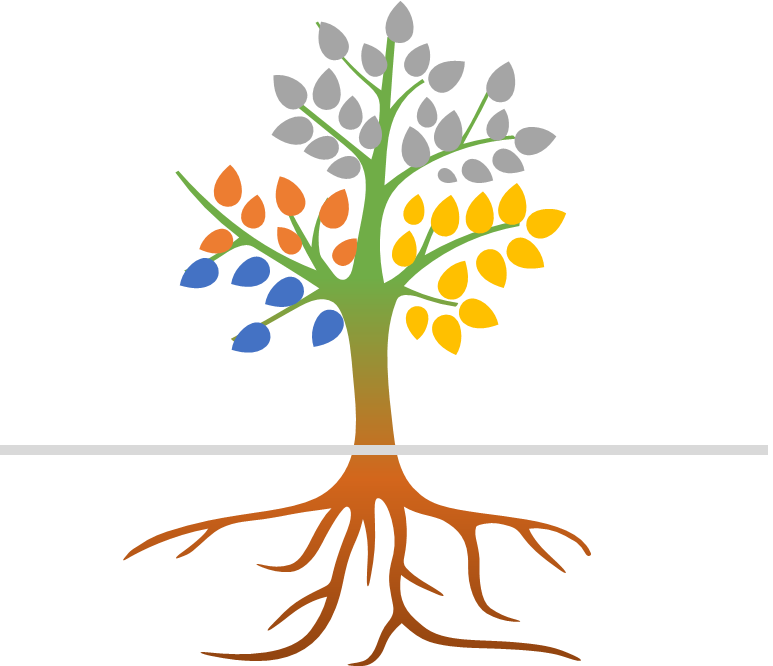 Riesgo derivado de la ejecución de las operaciones de la organización. Ejemplos: Presupuestos inadecuados, falta de documentación, falta de políticas o procedimientos.
Proceso
Relaciones
Riesgo causado por la conexión de la organización con terceros. Ejemplos: Los contratos no se revisan adecuadamente, protocolos de seguridad inadecuados en las relaciones con terceros
Sistemas
Riesgos asociados a los procesos informáticos, la seguridad, los datos o los activos de información. Ejemplos: Los datos son inaccesibles, no se adoptan las nuevas tendencias tecnológicas, el mantenimiento del sistema es inadecuado
Cómo identificar los riesgos: Análisis de la causa raíz
El Análisis de Causa Raíz es uno de los instrumentos esenciales de la gestión empresarial. 
Implica el registro de los errores, sus causas y la evaluación estadística de estos datos, a la que sigue una evaluación y las medidas derivadas para la reducción de errores.
Por encima de la superficie se ven los Síntomas del problema
Ejemplo de síntoma Reclamaciones de clientes
Ejemplo de causas:
Incompetencia del personal
Desglose de equipos
Incapacidad de proceso
Planificación del tiempo poco realista
Hay que profundizar para encontrarla causa raíz de un problema
Análisis de la causa raíz: Impactos positivos
conserva los recursos
El análisis de la causa raíz consiste en encontrar la causa más probable de una no conformidad dentro de un proceso. 
Su objetivo principal es analizar los problemas o acontecimientos para identificarlos:
¿Qué pasó?
Cómo ocurrió
Por qué ocurrió
Para que se desarrollen acciones de prevención de reincidencia
elimina los parches
liderar facilita el debate (a las soluciones)
Holístico
Económico
ayuda a resolver el problema
Resolución de problemas
Constructivo
ayuda a identificar el problema o desafío
proporciona una justificación para la selección de la estrategia
ProblemaIdentificación
Exculpación
Cómo identificar los riesgos: Análisis de la causa raíz
La forma más eficaz de identificar los riesgos es el análisis de la causa raíz.
Identificar la causa raíz de un riesgo proporciona información sobre el origen de las pérdidas y la vulnerabilidad de su organización.
Causa 1
Efecto 1
Causa 2
Evento
Efecto 2
Causa 3
Efecto 3
Cómo identificar los riesgos: análisis de las causas raíz en 6 pasos
La bibliografía describe diferentes enfoques del análisis de la causa raíz. Independientemente de la definición concreta del proceso y del diseño del análisis, deben incluirse estos 6 componentes centrales.
06. Evaluación
05. Planificación de la mejora
04. Determinar las causas
03. Análisis de datos
02. Definiciones
01. Equipo
Paso 1 Análisis de la causa raíz, su equipo
El éxito de un Análisis de Causas Raíces es, en primer lugar, una cuestión de trabajo en equipo y de gestión del proyecto:
Establecer un plan de gestión
Seleccionar a los miembros adecuados del equipo
Aclarar las funciones de cada miembro del equipo
Aclarar los procedimientos de comunicación
Establecer el calendario, los recursos y los presupuestos
06. Evaluación
05. Planificación de la mejora
04. Determinar las causas
03. Análisis de datos
02. Definiciones
01. Equipo
Paso 2 Análisis de la causa raíz, definición del problema
Después de establecer el equipo y el plan de gestión para el análisis de la causa raíz, hay que definir el problema: ¿qué ves que está pasando y cuáles son los síntomas específicos?
Exponer claramente el problema 
Asegúrese de que todos los miembros del equipo tienen la misma comprensión del problema
06. Evaluación
05. Planificación de la mejora
04. Determinar las causas
03. Análisis de datos
02. Definir el problema
01. Equipo
Paso 3 Análisis de la causa raíz, análisis de datos
Es necesario analizar una situación en su totalidad antes de pasar a examinar los factores que han contribuido al problema. Para maximizar la eficacia de su ACR, reúna a todas las personas -expertos y personal de primera línea- que comprendan la situación. Las personas que están más familiarizadas con el problema pueden ayudarle a comprender mejor los problemas.
En este paso se puede utilizar la metodología CATWOE (véase la siguiente diapositiva)
06. Evaluación
05. Planificación de la mejora
04. Determinar las causas
03. Análisis de datos
02. Definiciones
01. Equipo
Cómo identificar los riesgos: CATWOE
Cliente
Visión del mundo
CATWOE es una lista de comprobación/guía muy sencilla para definir un problema. 
¿Qué hace cuando se enfrenta a un problema empresarial realmente importante? 
Supongamos, por ejemplo, que la retención de su personal es baja y no sabe por qué.
W
C
¿Quiénes son y cómo les afecta el asunto?
¿Cuál es el panorama general?¿Y cuáles son las repercusiones más amplias del problema?
Actores
Propietario
A
O
¿A quién pertenece el proceso                       o la situación que está investigando?
Quién está involucrado en el asunto y quiénes participaránen la aplicación de las soluciones?
Limitaciones medioambientales
Proceso de transformación
E
T
Cuáles son las restricciones y limitaciones que afectarán a la solución y a su éxito
¿Qué procesos o sistemas están implicados en el problema?
Paso 4 Análisis de la causa raíz, determinar las causas
Utilizar un enfoque estratégico para determinar la(s) causa(s) raíz(es)
Indicadores de que ha encontrado la causa raíz:
Acuerdo sobre la causa principal
La causa es lógica, tiene sentido y aporta claridad al problema
La causa es algo en lo que se puede influir y controlar
Si se resuelve la causa, hay una esperanza realista de que el problema pueda reducirse o prevenirse en el futuro.
Las herramientas que le ayudarán a identificar las causas raíz son los 5 porqués, el análisis de Pareto, el diagrama de afinidad o el diagrama de espina de pescado que se explican más adelante en este módulo
06. Evaluación
05. Planificación de la mejora
04. Determinar las causas
03. Análisis de datos
02. Definiciones
01. Equipo
Paso 5 Análisis de la causa raíz, planificación de la mejora
El plan de mejora debe incluir:
Relación lógica entre la causa raíz y las actividades de mejora
Prácticas basadas en la evidencia
Resultados a corto y largo plazo, calendarios y medidas de acción para las actividades de mejora
Personal (y socios) identificados para desarrollar, implementar, supervisar y evaluar la actividad de mejora
Recoger datos para evaluar los resultados de las actividades de mejora
06. Evaluación
05. Planificación de la mejora
04. Determinar las causas
03. Análisis de datos
02. Definiciones
01. Equipo
Paso 6 Análisis de la causa raíz, evaluación
La evaluación sistemática le permite determinar si las actividades planificadas se llevan a cabo eficazmente según lo previsto y en qué medida está logrando resultados a corto y largo plazo.
06. Evaluación
05. Planificación de la mejora
04. Determinar las causas
03. Análisis de datos
02. Definiciones
01. Equipo
HERRAMIENTAS ESENCIALES PARA EL ANÁLISIS DE LAS CAUSAS RAÍZ
Herramientas de análisis de las causas raíz: Lluvia de ideas
Fase 1: Buscar ideas
El primer paso es la búsqueda de ideas en una sesión de grupo moderada. Se pide a todos los participantes que nombren temas de forma espontánea, si es posible. Se anotan en papeles o tarjetas individuales.
Todos los pensamientos están permitidos. Está prohibido criticar, rechazar o evaluar las ideas.
Fase 2: Clasificar y evaluar
Tras una pausa, el moderador lee todas las ideas y los participantes las discuten, evalúan y clasifican. En un primer momento, sólo se trata de las conexiones temáticas y de eliminar las ideas que no son relevantes para el problema.
El "brainstorming" es una herramienta de uso frecuente, pero con la misma frecuencia se utiliza de forma incorrecta o ineficaz.
Para obtener resultados útiles de una sesión de brainstorming, hay que seguir un proceso estructurado y moderado. 
La lluvia de ideas en el Análisis de Causa Raíz es aplicable cuando se enfrentan tipos de problemas de simple complejidad.
Herramientas de análisis de la causa raíz: Lluvia de ideas (cont.)
Para llevar a cabo una sesión de Brainstorming eficaz, hay que atenerse a 7 principios básicos:
Guarda los detalles
Números y nombres
Deja los detalles para el final de la sesión de brainstorming. Evita discutir los beneficios de una idea con demasiado detalle al principio. Esto puede restarle energía a la idea desde el principio e impedir que se hagan más sugerencias.
Numere y nombre las ideas para poder referirse a ellas una y otra vez en el debate posterior sin perder la visión de conjunto.
03
02
04
Jefe al final
Difusión (físicamente)
La forma más segura de hacer fracasar una lluvia de ideas es dejar que el jefe hable primero. Los empleados no quieren contradecir.
Distribuye tantos rotafolios o mesas por la sala como sea posible para que los participantes puedan anotar sus ideas (sin tener que ponerse delante de todo el grupo).
05
02
05
01
Enfoque
Defina la tarea o el problema de forma precisa con un enunciado dirigido y asegúrese de que los participantes no se desvían del tema. El primer paso para resolver un problema es siempre definir claramente la posición de partida.
06
07
Físicamente activo
Utiliza otras herramientas que estimulen otras partes del cerebro: plastilina, bloques de construcción, figuras de juego, cinta adhesiva, pegamento o tijeras. Construye tus ideas.
Máximo 60 minutos
Ninguna lluvia de ideas debe durar más de 60 minutos. Un tema debe debatirse durante un máximo de 25 minutos, después de los cuales hay que hacer una pausa. Si es necesario, tómate otros 25 minutos después.
Herramientas de análisis de la causa raíz: Los 5 porqués
Problema
1. Por qué
El Análisis de los 5 Porqués es una herramienta sencilla para profundizar en el planteamiento del problema hasta identificar la causa raíz preguntando 5 veces el "PORQUÉ".
Es aplicable cuando se examina una causa principal y si es necesario profundizar para llegar a una causa raíz
Evite los prejuicios, intencionados o no, al responder
Encuentre a la persona adecuada que pueda responder
Utilizar otras herramientas complementarias
Los clientes calificanla calidad del servicio es baja
2. Por qué
3. Por qué
Porque nuestro tiempo de respuestapara las consultas de servicioes demasiado largo
4. Por qué
Porque no tenemostenemos suficiente gentetrabajando en el Servicio
5. Por qué
El número de problemas de los clientes problemas de los clientes fue claramente subestimado
El producto todavía tiene numerososproblemas iniciales y no estaba aún listo para el mercado
Causa principal
No hubo ninguna prueba sistemática de los usuarios finales antes de de lanzar el producto.
Herramientas de análisis de la causa raíz: Los 5 porqués (Ejemplo II)
Problema
1. Por qué
El Análisis de los 5 Porqués es una herramienta sencilla para profundizar en el planteamiento del problema hasta identificar la causa raíz preguntando 5 veces el "PORQUÉ".
Es aplicable cuando se examina una causa principal y si es necesario profundizar para llegar a una causa raíz
Evitar los prejuicios, intencionados o no, al responder
Encuentre a la persona adecuada que pueda responder
Utilizar otras herramientas complementarias
Los fallos en los productos son2 veces la media del sector media del sector
2. Por qué
3. Por qué
A menudo se producen dañosen tránsito
4. Por qué
El embalaje esinsuficiente
5. Por qué
Las especificaciones de embalajeestán incompletas
No hay especificaciones técnicasespecificaciones paraembalaje en la empresa
Causa principal
No holísticoEstrategia de calidad
Herramientas de análisis de la causa raíz: Los 5 porqués (cont.)
1
3
2
4
Acordar Problema
Compruebe laCausa
Ejecutar losPor qué
El proceso de los 5 porqués se suele subdividir en 4 pasos principales:
Arreglarlo
Determine si una causa es la verdadera causa raíz. Cada vez que te encuentres con una causa, detente ahí y tómate un tiempo para analizar si esa es la causa raíz o no.
Es posible que tenga que repetir los pasos 2 y 3 un par de veces antes de llegar a una conclusión 
sobre el actual 
la causa principal.
Hasta que no defina bien el problema, resolverlo va a ser una tarea ardua. Dedica algún tiempo a asegurarte de que has definido bien el problema. Cuanto más detallada sea tu definición del problema, más fácil te resultará resolverlo.
Arreglar el problema por sí solo no le va a dar el valor real. Preste atención a la fijación del error y de la causa para prevenir futuras ocurrencias del problema.
Compruebe una capa a la vez y siga disparando un "por qué" en cuanto encuentre un problema en cada nivel.
Herramientas de análisis de la causa raíz: Diagrama de afinidad
El diagrama de afinidad es una herramienta sencilla para reunir un gran número de detalles y causas interrelacionadas y agruparlas según temas generales.
1. Definir el problema
2. Lluvia de ideas sobre las causas principales
Esto ayuda a centrarse en el panorama general y en las principales causas de fondo.
Es aplicable cuando se examinan varias causas interrelacionadas y detalladas que tienen algunas cosas en común y pueden agruparse para ver las causas principales
El crecimiento fuerápido
El crecimiento fuerápido
No hay suficiente personal
Personal sin formación
No hay suficienteslíneas telefónicas
No hay suficiente personal
Personal sin formación
No hay suficienteslíneas telefónicas
¿Por qué nuestro servicio de atención al cliente es deficiente?
No hay directricesy sin control
No hay directricesy sin control
El personal no escompensado
El personal se sientepoco apreciado
El personal se sientepoco apreciado
El personal no escompensado
No hay suficiente apoyo de alto nivel
El personal no está motivado
El personal no está motivado
No hay suficiente apoyo de alto nivel
3. Agrupar las causas interrelacionadas
Herramientas de análisis de la causa raíz: Diagrama de afinidad (cont)
3. Cuestiones de liderazgo
4. Identificar las principales causas
No hay suficiente personal
No hay suficienteslíneas telefónicas
2. Falta de procesos
Personal sin formación
El personal no escompensado
No hay directricesy sin control
4. Recursos y herramientas
No hay suficiente apoyo de alto nivel
1. Cuestiones de recursos humanos
El personal no está motivado
El personal se sientepoco apreciado
Herramientas de análisis de la causa raíz: Análisis de Pareto
El diagrama de Pareto se utiliza para mostrar la importancia relativa de un conjunto de medidas. El análisis de Pareto le permite:
Identificar las áreas de mejora más importantes
Identificar las causas más importantes que hay que abordar
Priorizar las soluciones más importantes a aplicar
Mostrar mejoras a lo largo del tiempo (cuando se ejecutan y se comparan regularmente)
Identificar las acciones de seguimiento
Frequency
Cumulative %
56%
32%
Error 1
Error 2
Error 3
Error 4
Error 5
Error 6
Error 7
Error 8
Herramientas de análisis de la causa raíz: Análisis de Pareto (cont.)
El análisis de Pareto utiliza el principio de Pareto, también conocido como la regla "80/20":

Ideas detrás del principio:
El 80% de los problemas se deben al 20% de las causas
El 80% de las tareas puede realizarse en el 20% del tiempo disponible. El 20% restante de las tareas ocupará el 80% del tiempo
El 80% de la productividad puede lograrse haciendo el 20% de las tareas
Determine las categorías y las unidades de comparación de los datos, como la frecuencia, el coste o el tiempo.
Sume los datos brutos de cada categoría y, a continuación, determine el total general sumando los totales de cada categoría.
01
02
Reordena las categorías de mayor a menor.
03
04
Determinar el porcentaje acumulado de cada categoría
Dibuja y rotula el eje vertical izquierdo con la unidad de comparación, como la frecuencia, el coste o el tiempo
Dibuja y rotula el único eje vertical de 0 a 100 por ciento
05
06
Empezando por la categoría más grande, dibuje barras para cada categoría que representen el total de esa categoría
Dibuje un gráfico de líneas que comience a representar el porcentaje acumulado para cada categoría, medido en el eje de porcentajes
07
08
Analice el gráfico.  Por lo general, el 20% de las categorías más importantes representan aproximadamente el 80% del total acumulado.
09
Herramientas de análisis de la causa raíz: Diagramas de espina de pescado
El Diagrama de Espina de Pescado es una herramienta utilizada para identificar la causa raíz basada en la relación Causa-Efecto. También se denominan Diagramas "Causa y Efecto" o "Ishikawa".
Los diagramas de espina de pescado son muy útiles para el análisis de problemas complejos
La agrupación de los cursos puede basarse en el análisis de las causas principales mostrado anteriormente
El Diagrama de Espina de Pescado es aplicable cuando se observan numerosas causas principales y se necesita profundizar para llegar a numerosas causas raíz basadas en sus Relaciones de Causa y Efecto
ExteriorMedio ambiente
ProyectoGestión
Gestión
1
3
5
Nuevo competidor connueva tecnología
No hay cambiosGestión
A
A
A
Desconocimiento de la I+D
No hay control de proyectos
Falta de estudio de mercado
B
B
B
Nuevo clienteComportamiento
Reducido Competitividad
estructura no se corresponde con corresponde a la estructura deGestión de proyectos
No hay normas para la gestión de la calidad
Falta de motivación
Falta de formación
No hay control de procesos
Contradicción entre deberes y poder
2
4
6
Enfoque del proceso
Gente
Estructura
Herramientas de análisis de la causa raíz: Diagramas de espina de pescado (cont.)
Construir un buen diagrama de espina de pescado que permita actuar: 
Asegúrese de que todos están de acuerdo con el efecto o el planteamiento del problema antes de empezar
Sea conciso
Para cada nodo, piensa cuáles podrían ser sus causas. Añádelas al árbol
Perseguir cada línea de causalidad hasta su causa raíz
Considerar la posibilidad de injertar ramas relativamente vacías en otras
Considere la posibilidad de dividir las ramas superpobladas
Considerar cuáles son las causas fundamentales que más probablemente merecen una investigación más profunda
Formar un pequeño equipo de personas con habilidades complementarias para trabajar en el problema
Escriba el efecto o síntoma clave en el centro-derecha de la página y dibuje una columna vertebral horizontal
01
02
Dibuja la zona de la causa principal "costillas
Utiliza el Brainstorming para construir el diagrama, añadiendo causas o áreas de causa a las costillas o subcostillas apropiadas a medida que aparecen
03
04
Discutir el porqué de las causas encontradas
Planificar y ejecutar acciones para abordar las causas principales
05
06
Herramientas de análisis de la causa raíz: Entrevistando a
Prepárate
Abierto
Al entrevistar a su personal sobre los problemas y las causas de fondo, es importante hacer las preguntas correctas de la manera adecuada; de lo contrario, no obtendrá información procesable.
Recoge primero los datos pertinentes para poder formular las preguntas adecuadas.
Haga preguntas abiertas.
No hay consulta
Responsabilidad
No dirijas ni consultes durante las entrevistas: deja que otra persona realice la entrevista si crees que tu presencia puede influir.
Céntrese en los responsables, pero obtenga información de todas las personas relevantes.
Actual y futuro
Considere los problemas reales y potenciales.
Todos los niveles
Pregunte a las personas de todos los niveles de las funciones responsables para obtener una visión global del problema.
Herramientas de análisis de la causa raíz: Árboles de fallos
Un árbol de fallos es una representación gráfica de la estructura lógica que muestra la relación entre un evento potencial no deseado (evento superior) y todas sus causas probables.
Enfoque descendente del análisis de fallos
Comenzando con un evento potencialmente indeseable (evento superior)
Determinar todas las formas en que puede ocurrir
Se pueden desarrollar medidas de mitigación para minimizar la probabilidad del evento no deseado
Árboles de fallos (pasos)
El análisis del árbol de fallos se ejecuta en 5 pasos principales:
El análisis del árbol de fallos es un diagrama lógico para encontrar fallos deductivos en el que se utilizan flujos lógicos para combinar diferentes factores de nivel inferior. También se utiliza para rastrear todos los posibles factores importantes y ramas de eventos. Normalmente, cuanto más complejo sea el caso, más amplio será el marco del árbol de fallos.
Definir
1
Estructura
2
Explore
3
Analizar
4
Decidir
5
Desglosa cada evento tanto como sea posible.
Si por "fracaso" se entiende el hecho de tener existencias sobrantes de una venta pop up, sus eventos intermedios podrían ser                   1) problemas de local Y/O 
2) problemas de stock Y/O 
3) problemas del vendedor.
Definir el sistema y determinar el evento principal.
¿Cuál es el alcance del problema o del sistema que estás analizando?
¿En qué consiste el "fracaso"?
"¿Cómo afectará esto a mi negocio?"
Explore cada rama en detalle sucesivamente.
Continúe el proceso descendente hasta que se identifique la causa raíz de cada rama (básicamente, cuando no pueda descomponer más).
Analizar y resolver el árbol de fallos.
Ahora que conoce todas las posibles causas de fallo, puede analizar el árbol de fallos y crear un plan de acción para abordar los factores de riesgo.
Realizar correcciones y tomar decisiones.
Este es el último paso del método de análisis del árbol de fallos. Ya tienes tu plan de acción, ahora sólo queda ponerlo en práctica.
Árboles de fallos (ejemplo)
Los árboles de fallos pueden ayudar a:
Cuantificación de la probabilidad de que se produzca el evento principal
Evaluación de los atributos de la arquitectura del sistema propuesto
Evaluar las modificaciones del diseño e identificar las áreas que requieren atención
Cumplir los objetivos cualitativos y cuantitativos de seguridad y fiabilidad
Ilustrar cualitativamente la clasificación de las condiciones de fallo de un evento de nivel superior
Establecimiento de tareas e intervalos de mantenimiento a partir de evaluaciones de seguridad/fiabilidad
Las ventas en la tienda web son escasas
Falta de bienes
La tienda tiene problemas técnicos
La gente no compra
Falta de bienes
Bajo inventario / no hay suficientes existencias
La disponibilidad del producto es baja
La economía frena las ventas en todas partes
El precio es demasiado alto
Atracción del producto
Internet es lento
El software está anticuado
Árboles de fallos (reglas)
La construcción de árboles de fallos es un proceso que ha evolucionado gradualmente a lo largo de los años y que ha sido adoptado por muchas funciones y sectores diferentes. 
Pero lo importante es que los árboles de fallos "exitosos" se dibujan de acuerdo con las reglas básicas.
Sea lo más específico posible 
Sustituir los eventos abstractos por eventos menos abstractos
Especificidad
Clasificaciones de uso 
Clasificar un evento en eventos más elementales
Clasificaciones
Distintivo
Identificar las distintas causas de un suceso
Acoplar los eventos desencadenantes con "ninguna acción de protección"
Protección
Pinpoint
Localizar un evento de fallo de un componente
Análisis de la causa raíz: consejos y sugerencias
Es importante seleccionar el equipo adecuado para llevar a cabo el análisis de la causa raíz. Los miembros deben conocer el proceso y ser capaces de explorar el por qué, el qué y el cómo
No te lances a dar soluciones: el problema y la solución pueden no ser evidentes
Asegúrate de conocer las relaciones causales, no sólo del problema sino también de la solución
Sugerir mejoras que se puedan implementar y que sean asumidas por su equipo
Contar con un facilitador con experiencia en el proceso facilitará las cosas
La práctica de las herramientas y técnicas le permitirá mantener las habilidades necesarias
Asume la responsabilidad de las acciones sobre las que tienes control: No acuerdes un plan de acción para algo que no puedes implementar
Para realizar con éxito un Análisis de Causa Raíz debe observar algunas reglas básicas.
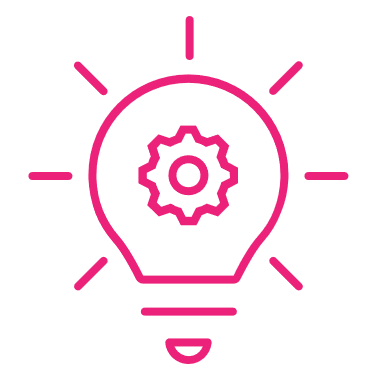 Herramientas de análisis de la causa raíz: Escollos
No entender el problema y, por tanto, no definirlo correctamente
No pedir ayuda (interna y externamente)
No considerar todas las posibles causas de fallo
No identificar todas las causas de fondo
No entender cómo debe funcionar el sistema
Pruebas y análisis de fugas
Adoptar una mentalidad de "quitar y poner"
Devolución de la pieza/producto sin analizar
No hacer un seguimiento
Sacar conclusiones precipitadas
Destrozar un sistema sin un plan
El Análisis de Causa Raíz necesita algo de práctica, pero si se siguen las reglas anteriores y se evitan las trampas adyacentes, es una herramienta muy útil.
SIGUIENT      E Módulo 5
El lado estratégico de la reestructuración